DİDİMANADOLU LİSESİ
Verimli Ders Çalışma Teknikleri

Teslim SÖYLEMEZ- Ahmet KARLIDAĞ
Psikolojik Danışman
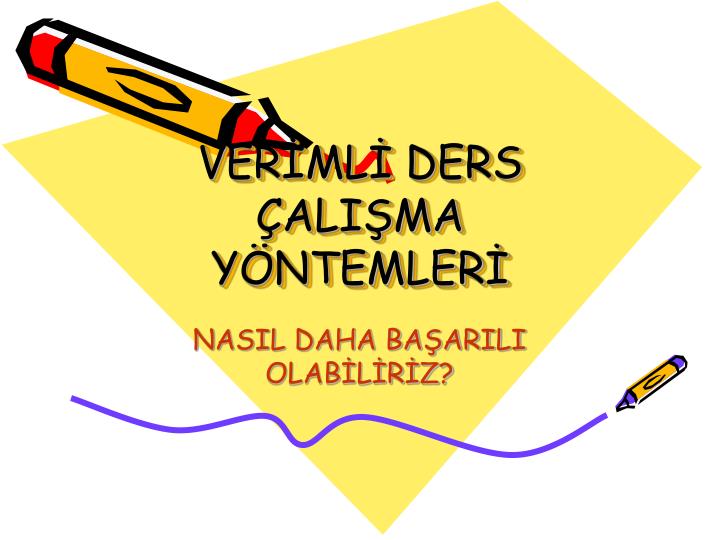 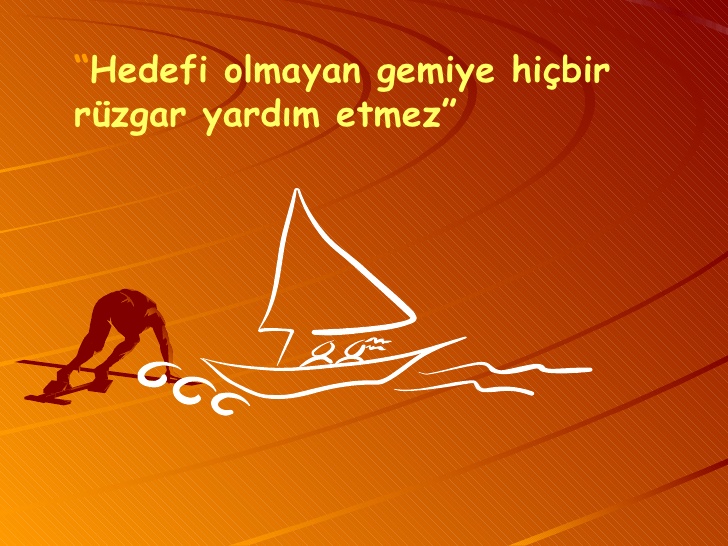 Verimli Ders Çalışma Teknikleri
Öğrencilik yaşamının önemli bir parçası dersler ve ders çalışma gerekliliğidir.  Yaşamımızın bu döneminde bizden beklenen en temel sorumluluk, genellikle, derslerimizden başarıyla geçmektir.  Bu da ancak düzenli bir çalışma alışkanlığıyla olur.  Ne var ki, masa başına oturup ders çalışmak, kitapların başında saatler harcamak, kişiyi, her zaman istenilen sonuca götürmeyebilir. 
  Verimli ve etkili çalışmak, başarıyı artırmaya yarayan önemli bir beceridir.
Verimli Ders Çalışma ve Öğrenme
Öğrenme, insanların bireysel farklılıklarına göre gerçekleşir. 
Her birimiz öğrenirken farklı duyularımızı kullanırız. Kimimiz için görsel, kimimiz için işitsel uyaranlar daha etkilidir. 
   Bunun doğal sonucu, herkesin en verimli çalışma şeklinin kendisine özgü olmasıdır. Bazıları tek başına ve çok sessiz bir ortamda çalışabilirken, bazıları başkalarıyla beraber veya müzik dinleyerek çalışmayı tercih edebilir. Özet çıkarmak kimileri için çok işe yararken, kimilerini sıkar ve ilgisini dağıtır.
   Herhangi bir konuyu çalışmak için gerekli olan zaman da kişiden kişiye farklılık gösterir. Önemli olan; kişinin, kendisi için işe yarar yöntemlere yönelmesi ve zamanı, belirlenmiş öncelikler doğrultusunda kullanabilmesidir
NEDEN VERİMLİ DERS ÇALIŞMA?
Çalışmaya başlamayı sağlamak için
         Çalışmayı düzenli devam ettirebilmek için
         Daha etkili öğrenebilmek ve kalıcılığı      arttırmak için
         Zamanı daha etkili kullanabilmek için
         Başarılı olabilmek için 
             ‘’Verimli Ders Çalışmamız Gerekir!!’’
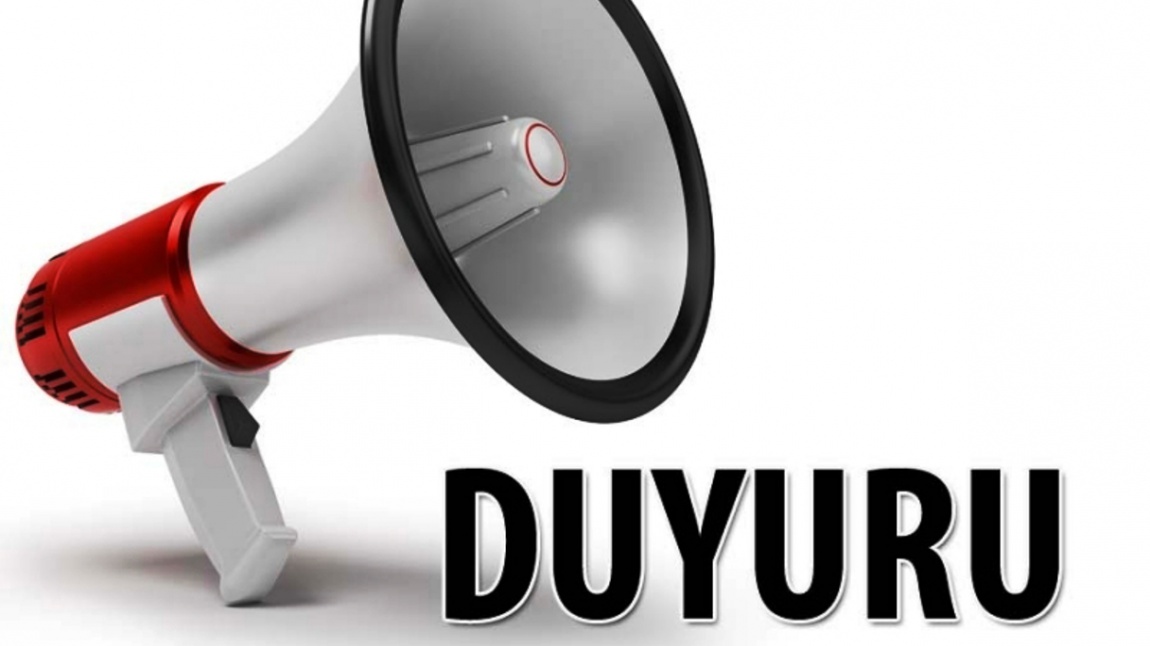 NASIL VERİMLİ ÇALIŞILIR
Verimli çalışma, sonradan öğrenilebilen ve geliştirilebilen bir beceridir. Aşağıda bu beceriyi kazanmak için bazı ipuçları bulabilirsiniz:
NASIL VERİMLİ ÇALIŞILIR?
Çalışmaya başlamadan önce zihinsel, duygusal ve bedensel olarak yorgun olmadığınızı kontrol edin. 
      
  Çalışma ortamını kendinize göre düzenleyin. Etrafı, dikkatinizi dağıtacak şeylerden (ör: televizyon, telefon, gürültü) arındırın.

  Zamanınızı iyi değerlendirmek için plan yapın. Böylece hem derse, hem eğlenceye, hem de dinlenceye zaman ayırabilirsiniz. Planınıza uymadığınız zamanlarda kendinize yüklenmeyin ya da nasıl olsa plan bozuldu diye düşünerek kendinizi salıvermeyin. Kaldığınız yerden başlayarak yeniden plan yapın.
NASIL VERİMLİ ÇALIŞILIR
Neye, niçin çalıştığınızı bilerek masaya oturun. Çalışacağınız konuyu alt başlıklara ayırın. Çalışmaya her oturuşunuzda en azından bir basamağı tamamlayın. 

  Uzun süre ara vermeden çalışmak iyi bir fikir değildir. Dikkatin belli bir zaman sonra azalmaya başlayacağını unutmayın. 40-50 dakikalık dönemler halinde çalışın ve aralarında 10-15 dakikalık molalar verin.

  Zorlandığınız kısımları parçalara bölerek çalışmayı deneyin. Her parçayı çalıştıktan sonra tekrar ederek pekiştirin.
NASIL VERİMLİ ÇALIŞILIR
Size zor gelen ve/veya sevmediğiniz konuları çalışmak için en verimli saatlerinizi ayırın.

  Çözümü zor veya çözemediğiniz problemlerle karşılaşmak o derse karşı tutum değişikliğine sebep oluyorsa lütfen kolaydan zora doğru bir akış içinde ilerleyin. Çözdükçe güveniniz gelecek, daha zorlarıyla karılaştıkça yapabilirim diyeceksiniz.
 Devamlı oturarak hareketsiz kalmak da sizi olumsuz yönde etkileyeceğinden arada bir kalkıp dolaşmak da zihninizi dinlendirecektir.
NASIL VERİMLİ ÇALIŞILIR
Çalışırken hayallere daldığınızı ve konudan uzaklaştığınızı fark ederseniz, önce hayalinizi ertelemeyi deneyin. Örneğin vereceğiniz ilk molada hayal etmeye devam edebilirsiniz. Bu bir anlamda çalışma sonrası ödül gibi de gelebilir ve motivasyonunuzu artırabilir. Hayal etmeyi ertelemekte zorlanıyorsanız, kurduğunuz hayale devam edin ve bitirin. Aksi halde derse aklınızı veremeyecek ve yeniden düşüncelere dalıp gideceksinizdir. Hayal kurmanız tamamladığında yeniden dersinize odaklanabilirsiniz. 

 Çalışırken çok sık ya da çok uzun süreli dalıp gitmeler yaşıyor ve konudan koptuğunuzu fark ediyorsanız, kısa bir mola verin. Kalkın, bir bardak çay alın, biraz hareket edin ve çok uzatmadan masanın başına geri dönün.
Not tutarak çalışmayı deneyin. Not tutmak, çalışılan konuya karşı ilginin dağılmaması ve bilginin akılda kalması açısından oldukça etkili bir yöntemdir.

Okuma yaparken önemli yerlerin altını çizin ve gerektiğinde yanlarına eklemeler yapın. 

Çalışırken, her konu için anahtar sözcükler ve sorular belirleyin. Böylece çalıştıklarınızı anlamlandırma ve örgütlemede daha başarılı olursunuz.
NASIL VERİMLİ ÇALIŞILIR
Ders çalışmanızı aksatan ve kolaylaştıran alışkanlıkların birer listesini yapın. Listenizde yer alan olumsuz alışkanlıkları bırakmaya çalışın. Olumlu alışkanlıkları pekiştirmek için çaba gösterin.

 Çalışma sonrasında kendinizi ödüllendirin. Bu motivasyonunuzu artıracak ve kendinizi takdir etmenizi sağlayacaktır.
EVDE TEKRAR YAPIN
AylıkTekrar
Günlük Tekrar
HaftalıkTekrar
Günlük Tekrar Nasıl Yapılır?
Gün boyunca dershanede gördüğünüz veya çalışma saatlerinde çalıştığınız konuların tekrarı şeklinde olur. 
 
Yatmadan Önce Tekrar Nasıl Yapılır?   Arkadaşlar uyku unutmayı azaltır. Bu nedenle uyumadan 15 dakika önce yapılan tekrarlar çok önemlidir. Bu tekrar, ayrıntıya girmeden, konu başlıklarını, formülleri, önemli özellik ve yorumları, test kitaplarındaki koyu harflerle yazılı bölümleri gözden geçirmek suretiyle olur. Bu sayede akılda kalıcılık sağlanmış olur.
Haftalık Tekrarlar Nasıl Yapılır?
Derste gördüğünüz konulara paralel bir çalışma uygulayın.      Dersleri kesinlikle hocanızdan geride takip etmeyin. Hatta geçmeye çalışın. Bunun içinde haftalık tekrarlara ihtiyacınız olacaktır. 
  Hafta sonlarında bütün bir hafta görmüş olduğunuz konuları derslere göre sıraya koyarak tekrarlayınız. Eğer unutulmuş ya da hiç anlaşılmamış konular varsa derhal o konuya çalışın ki hocanız diğer hafta başka bir konuya geçince zorluk çekmeyesiniz.
Aylık Tekrarlar Nasıl Yapılır?
Aydan aya yapılan tekrarlardır. Bu tekrarlar sayesinde geçmiş konuları unutmamış olursunuz. Bu tekrarı genelde göz gezdirme ve soru çözme şeklinde yapabilirsiniz.
KİTAP OKUYUN
Kitap okumak yorumlama gücünüzü arttırır.
Kitap okumak hitabetinizi arttırır.
Kitap okumak hayal gücünüzü ve zihninizi geliştirir.
Kitap okumak empati yeteneğinizi arttırır.
Kitap okumak stres düzeyinizi azaltır.
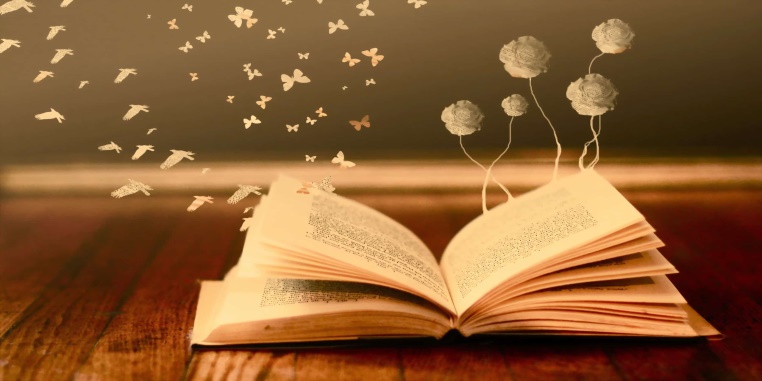 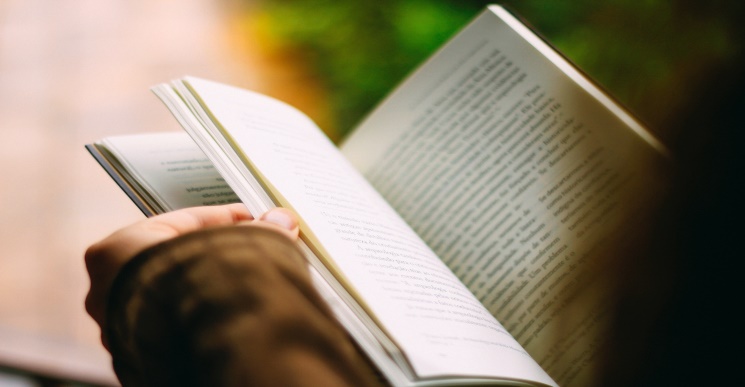 Bunlara Dikkat!
Ders çalışırken, TV izlemeyin, telefonla oynamayın. Telefonunuz yanınızda olmasın
Telefon
Sadece sevdiğiniz değil, tüm derslere çalışın.
Tümü
Çok kısa veya  uzun süre
 (mola vermeden)  
çalışmayın.
Süre
Zorlandığınız bir dersten sonra, 
size daha kolay gelen derse çalışın.
Zor
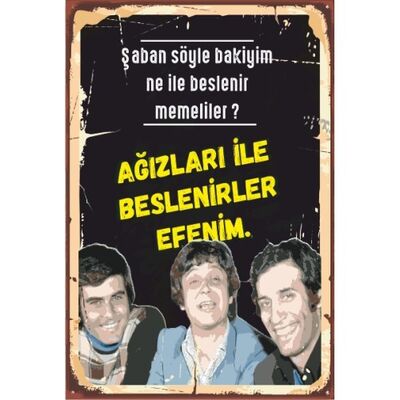 Düzenli çalışma alışkanlığı olmayan öğrenci
* Çalışma yerini rastgele seçer, sürekli bir mekan edinmez, * Çalışma zamanını düzensiz kullanır, * Çalışırken düşünce ve hayallere dalar gider, * Yatarak çalışır, * Televizyon seyrederek yada müzik dinleyerek çalışır, * Yavaş okur, * Dersi ezberler, önemli konuları ayırt etmesini bilmez, * Derste anlamadığını sormaz, * Ders tekrarlarını yapmaz, nasıl olsa bir kere çalışmış ve anlamıştır, * Uykusu geldiği halde anlamasa da çalışmaya devam eder. Önemli olan anlamak değil kaç saat çalıştığıdır.
BAŞARILI BİR YIL GEÇİRMENİZ DİLEĞİYLE